Module 10
Optimisation des services de fichiers
[Speaker Notes: Présentation : 60 minutes
Atelier pratique : 75 minutes
À la fin de ce module, les stagiaires seront à même d'effectuer les tâches suivantes :
décrire le Gestionnaire de ressources du serveur de fichiers (FSRM) ;
utiliser FSRM pour gérer les quotas, les filtres de fichiers et les rapports de stockage ;
implémenter des tâches de classification et de gestion de fichiers ;
décrire le système de fichiers distribués (DFS) ;
configurer des espaces de noms DFS ;
configurer et résoudre les problèmes de réplication DFS (DFS-R).
Documents de cours
Pour animer ce module, vous devez disposer du fichier Microsoft® Office PowerPoint® 22411B_10.pptx.
Important : il est recommandé d'utiliser PowerPoint 2007 ou une version plus récente pour afficher les diapositives de ce cours. Si vous utilisez la Visionneuse PowerPoint ou une version antérieure d'Office PowerPoint, il se peut que les diapositives ne s'affichent pas correctement.
Préparation
Pour préparer ce module, vous devez effectuer les tâches suivantes :
lire tous les documents de cours relatifs à ce module ;
vous exercer à effectuer les démonstrations ;
vous exercer à effectuer les ateliers ;
passer en revue la section « Contrôle des acquis et éléments à retenir » et réfléchir à la façon de l'utiliser pour que les stagiaires puissent approfondir leurs connaissances et les mettre en pratique dans le cadre de leur fonction.]
[Speaker Notes: Lors de la préparation de ce cours, il est impératif que vous exécutiez vous-même les ateliers afin de
comprendre comment ils fonctionnent et les concepts abordés dans chacun d'entre eux. Vous serez ainsi à même de fournir des conseils avisés aux stagiaires qui peuvent rester bloqués lors d'un atelier. Vous serez également plus en mesure d'organiser votre cours afin de vous assurer que tous les concepts abordés dans les ateliers sont également traités dans votre cours.]
Vue d'ensemble du module
Vue d'ensemble de FSRM
Utilisation de FSRM pour gérer les quotas, les filtres de fichiers et les rapports de stockage
Implémentation des tâches de classification et de gestion de fichiers
Vue d'ensemble de DFS
Configuration des espaces de noms DFS
Configuration et résolution des problèmes de la réplication DFS
[Speaker Notes: Présentez brièvement le contenu du module.]
Leçon 1: Vue d'ensemble de FSRM
Compréhension des défis en matière de gestion de la capacité
Qu'est-ce que FSRM ?
Démonstration : Procédure d'installation et de configuration de FSRM
[Speaker Notes: Décrivez brièvement le contenu de la leçon.]
Compréhension des défis en matière de gestion de la capacité
La gestion de la capacité présente les défis suivants :
Détermination de l'utilisation du stockage existant
Établissement et application de l'utilisation du stockage à l'aide de stratégies
Anticipation des besoins futurs
Les réponses à ces difficultés de gestion de la capacité sont :
Analyse du mode d'utilisation du stockage
Définition de stratégies de gestion des ressources de stockage
Implémentation de stratégies pour gérer l'augmentation du stockage
Implémentation d'un système permettant la création de rapports et la surveillance
[Speaker Notes: Cette rubrique est destinée à identifier les principaux défis auxquels les administrateurs sont confrontés concernant la gestion de la capacité.
Vous pouvez utiliser les points clés sur cette diapositive et la question à la fin de la rubrique pour orienter la discussion de cours sur les défis en matière de gestion de la capacité, notamment sur ceux auxquels vos stagiaires ont déjà été confrontés. Demandez des exemples et discutez des solutions, le cas échéant. Cela vous permettra d'établir un contexte dans lequel placer le module dans son ensemble.
Question
Quels sont les défis en matière de gestion de la capacité auxquels vous avez été ou êtes confrontés dans votre environnement ?
Réponse
Les réponses que vous obtiendrez varieront probablement. Vous devez donc orienter les stagiaires vers une conversation qui implique l'incorporation des notions de cette rubrique lorsqu'ils partageront leurs exemples.]
Qu'est-ce que FSRM ?
Le Gestionnaire de ressources du serveur de fichiers active les fonctionnalités suivantes :
Gestion du quota de stockage
Gestion du filtrage de fichiers
Gestion des rapports de stockage
Gestion de la classification
Tâches de gestion de fichiers
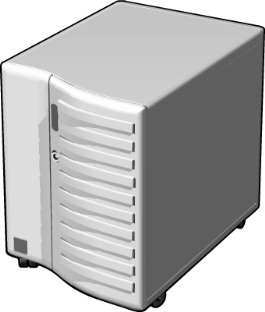 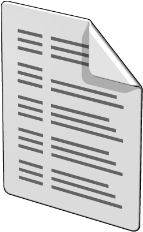 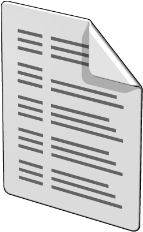 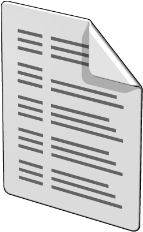 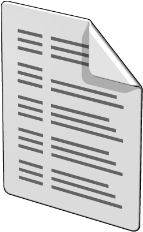 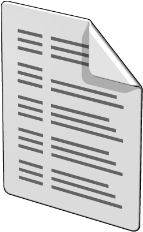 [Speaker Notes: Cette rubrique présente FSRM en tant que solution intégrée de gestion de la capacité pour Windows Server 2012. Expliquez que FSRM peut aider les stagiaires à résoudre les problèmes de gestion de la capacité dont vous avez parlé dans la rubrique précédente.
Présentez les composants suivants de FSRM :
Gestion de quota
Gestion du filtrage de fichiers
Gestion des rapports de stockage
Gestion de la classification
Tâches de gestion de fichiers]
Démonstration : Procédure d'installation et de configuration de FSRM
Au cours de cette démonstration, vous allez apprendre à installer et configurer la gestion FSRM
[Speaker Notes: Étapes de préparation
Cette démonstration requiert les ordinateurs virtuels 22411B-LON-DC1 et 22411B-LON-SVR1.
Procédure de démonstration
Installer le service de rôle FSRM
Connectez-vous à LON-SVR1 en tant que ADATUM\Administrateur avec le mot de passe Pa$$w0rd.
Dans le Gestionnaire de serveur, cliquez sur Gérer, puis sur Ajouter des rôles et fonctionnalités.
Dans l'Assistant Ajout de rôles et de fonctionnalités, cliquez sur Suivant.
Vérifiez que l'installation basée sur un rôle ou une fonctionnalité est sélectionnée, puis cliquez sur Suivant.
Vérifiez que LON-SVR1.Adatum.com est sélectionné, puis cliquez sur Suivant.
Dans la page Sélectionner des rôles de serveurs, développez Service de fichiers et de stockage (Installé), développez Services de fichiers et iSCSI (Installé), puis activez la case à cocher Gestionnaire de ressources du serveur de fichiers.
Dans la fenêtre contextuelle, cliquez sur Ajouter des fonctionnalités.
Cliquez sur Suivant deux fois pour confirmer la sélection du service de rôle et de la fonctionnalité.
Dans la page Confirmer les sélections d'installation, cliquez sur Installer.
Une fois l'installation réussie, cliquez sur Fermer.]
[Speaker Notes: Spécifier les options de configuration de FSRM
Dans le Gestionnaire de serveur, cliquez sur Outils, puis sur Gestionnaire de ressources du serveur de fichiers.
Dans la fenêtre Gestionnaire de ressources du serveur de fichiers, dans le volet de navigation, cliquez avec le bouton droit sur Gestionnaire de ressources du serveur de fichiers (Local), puis cliquez sur Configurer les options.
Dans la fenêtre Options du Gestionnaire de ressources du serveur de fichiers, cliquez sur l'onglet Vérification du filtrage de fichiers, puis activez la case à cocher Enregistrer l’activité de filtrage de fichiers dans la base de données de vérification. 
Cliquez sur OK pour fermer la fenêtre Options du Gestionnaire de ressources du serveur de fichiers.
Utiliser Windows PowerShell pour gérer FSRM
Dans la barre des tâches, cliquez sur l'icône Windows PowerShell.
À l’invite de commandes Windows PowerShell, tapez l’instruction suivante et appuyez sur Entrée :
set-FSRMSetting -SMTPServer “LON-SVR1” –AdminEmailAddress “fileadmin@adatum.com” –FromEmailAddress “fileadmin@adatum.com”
Fermez la fenêtre Windows PowerShell.
Dans la fenêtre Gestionnaire de ressources du serveur de fichiers, dans le volet de navigation, cliquez avec le bouton droit sur Gestionnaire de ressources du serveur de fichiers (Local), puis cliquez sur Configurer les options.
Sous l'onglet Notifications par courrier électronique, passez en revue les options configurées afin de vous assurer qu'elles sont identiques à celles spécifiées dans Set-FSRMSettings.
Fermez toutes les fenêtres.]
Leçon 2: Utilisation de FSRM pour gérer les quotas, les filtres de fichiers et les rapports de stockage
Qu'est-ce que la gestion de quota ?
Que sont les modèles de quotas ?
Analyse du rapport d'utilisation des quotas
Qu'est-ce que la gestion du filtrage de fichiers ?
Que sont les groupes de fichiers ?
Que sont les modèles de filtres de fichiers et les exceptions de filtres de fichiers ?
Que sont les rapports de stockage ?
Qu'est-ce qu'une tâche de création de rapport ?
Démonstration : Utilisation de FSRM pour gérer des quotas et des filtres de fichiers et pour générer des rapports de stockage à la demande
[Speaker Notes: Décrivez brièvement le contenu de la leçon.]
Qu'est-ce que la gestion de quota ?
Utilisez la gestion de quota pour limiter l'utilisation de l'espace disque et fournir des notifications quand les seuils sont atteints

Les notifications de quota permettent d'effectuer les opérations suivantes :
Envoyer des notifications par courrier électronique
Consigner un événement dans l'Observateur d'événements
Exécuter une commande ou un script
Générer des rapports de stockage
[Speaker Notes: Présentez la gestion de quota aux stagiaires. Expliquez-leur comment ils peuvent l'implémenter à l'aide de FSRM.
Examinez les scénarios suivants avec les stagiaires. Demandez-leur de déterminer si le scénario utilise un quota inconditionnel ou conditionnel :
Vous pouvez placer une limite de 500 mégaoctets (Mo) sur le dossier personnel de chaque utilisateur sur un serveur, avec une notification adressée à vous-même et à l'utilisateur lorsque celui-ci dépasse 400 Mo de stockage.
Vous définissez un quota flexible de 750 Mo sur le dossier partagé d'un groupe. Lorsque cette limite de stockage est atteinte, tous les utilisateurs du groupe sont avertis par courrier électronique que le quota de stockage a été relevé temporairement à 1 gigaoctet (Go), ce qui leur permet de supprimer les fichiers inutiles et de se conformer à la stratégie de quota de 500 Mo prédéfinie. 
Il se peut que vous receviez une notification lorsqu'un dossier temporaire atteint 2 Go alors qu'aucune limite de quota n'est définie sur ce dossier car il est nécessaire à l'exécution d'un service sur votre serveur.]
Que sont les modèles de quotas ?
Un modèle de quota définit :
Une limite d'espace
Le type de quota (inconditionnel ou conditionnel)
Un ensemble de notifications à générer lorsque la limite de quota est proche

Le Gestionnaire de ressources du serveur de fichiers (FSRM) fournit un ensemble de modèles de quotas par défaut dans le nœud Modèles de quotas
[Speaker Notes: Décrivez les modèles de quotas. N'oubliez pas de présenter les modèles de quotas par défaut. Pour cela, vous pouvez ouvrir la console et afficher la liste de modèles par défaut.
Pendant la présentation, fournissez des exemples d'utilisation de chaque modèle de quota par défaut ou demandez aux stagiaires d'en proposer. Vous pouvez ensuite montrer comment créer un modèle à partir de l'un des exemples fournis par les stagiaires.]
Analyse du rapport d'utilisation des quotas
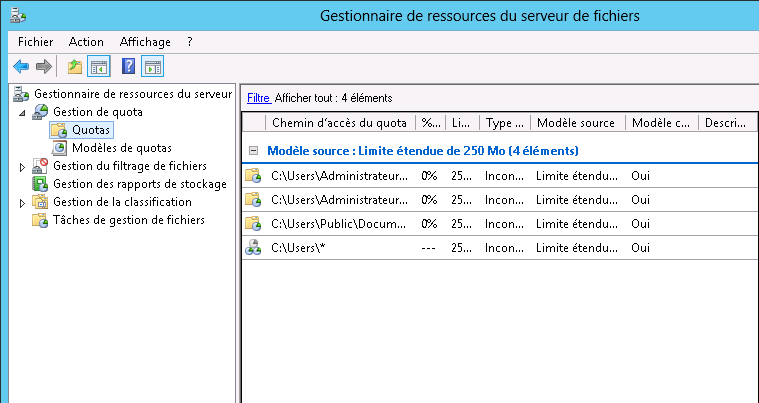 Vous pouvez analyser l'utilisation des quotas en :
Affichant les informations relatives au quota dans la console FSRM
Générant un rapport d'utilisation du quota
Créant des quotas conditionnels
Utilisant l'applet de commande Windows PowerShell Get-FSRMQuota
[Speaker Notes: Expliquez les différentes méthodes disponibles pour surveiller l'utilisation des quotas.]
Qu'est-ce que la gestion du filtrage de fichiers ?
La gestion des filtres de fichiers fournit une méthode pour contrôler les types de fichiers qui peuvent être enregistrés sur les serveurs de fichiers

La gestion des filtres de fichiers comprend :
Création de filtres de fichiers
Définition des modèles de filtres de fichiers
Création d'exceptions de filtres de fichiers
Création de groupes de fichiers
[Speaker Notes: Expliquez la gestion du filtrage de fichiers à vos stagiaires.]
Que sont les groupes de fichiers ?
Les groupes de fichiers permettent de définir un espace de noms pour un filtre de fichiers, une exception de filtre de fichiers ou un rapport de stockage

Un groupe de fichiers est composé d'un ensemble de modèles de noms de fichiers, regroupés selon les catégories suivantes :
Fichiers à inclure
Fichiers à exclure
[Speaker Notes: Expliquez les groupes de fichiers à vos stagiaires. Assurez-vous qu'ils comprennent qu'un groupe de fichiers doit être spécifié pour tout filtre de fichiers ou toute exception de filtre de fichiers, afin d'indiquer le type de fichier affecté par ce filtre de fichiers ou cette exception de filtre de fichiers spécifique. Pensez à montrer aux stagiaires les groupes de fichiers par défaut dans FSRM afin de leur donner une indication de la façon dont des groupes de fichiers sont configurés.]
Que sont les modèles de filtres de fichiers et les exceptions de filtres de fichiers ?
Modèles de filtres de fichiers :
Fournissent une définition pour les nouveaux filtres de fichiers créés
Activent le contrôle des filtres de fichiers créés à partir de modèles

Exceptions de filtres de fichiers
Permettent de remplacer des filtres de fichiers pour un emplacement ou un groupe de fichiers spécifique
[Speaker Notes: Définissez des modèles de filtres de fichiers en utilisant les modèles de quotas mentionnés précédemment pour la comparaison.
Expliquez que les exceptions de filtres de fichiers peuvent permettre à un administrateur de créer des exceptions à un filtre de fichiers à large champ d'application, plutôt que d'avoir à créer plusieurs filtres de fichiers et de les appliquer à différents emplacements.
Assurez-vous que les stagiaires comprennent que les exceptions de filtres de fichiers remplacent le comportement des filtres de fichiers existants, par conséquent ils doivent les gérer avec prudence.]
Que sont les rapports de stockage ?
Les rapports de stockage fournissent des informations sur l'utilisation des fichiers sur un serveur de fichiers

Les types de rapports de stockage sont les suivants :
Fichiers dupliqués
Vérification du filtrage des fichiers
Fichiers par groupe de fichiers, propriétaire ou propriété
Dossiers par propriété
Fichiers volumineux
Fichiers ouverts le moins et le plus récemment
Utilisation du quota
[Speaker Notes: Expliquez comment les rapports de stockage fonctionnent dans FSRM. Indiquez aux stagiaires que les rapports de stockage peuvent les aider à gérer leurs serveurs de fichiers. Les rapports de stockage peuvent fournir des rapports pour la gestion de quota, le filtrage de fichiers et la gestion de la classification. Les rapports de stockage fournissent également des rapports à caractère général tels que le rapport des fichiers volumineux et les rapports des derniers fichiers utilisés et des fichiers ouverts le moins récemment. Ces rapports permettent aux stagiaires de mieux gérer le stockage sur leurs serveurs de fichiers.]
Qu'est-ce qu'une tâche de création de rapport ?
Vous pouvez planifier des rapports en créant une tâche de création de rapport qui indique :
Les volumes et dossiers sur lesquels porte le rapport
Les types de rapports à générer
Les paramètres à utiliser
La fréquence de génération des rapports
Les formats de fichiers sous lesquels enregistrer les rapports
[Speaker Notes: Expliquez aux stagiaires que si vous souhaitez générer des rapports, vous devez configurer une tâche de gestion de rapport. Les tâches de gestion de rapport peuvent être configurées pour s'exécuter selon une planification ou à la demande.]
Démonstration : Utilisation de FSRM pour gérer des quotas et des filtres de fichiers et pour générer des rapports de stockage à la demande
Dans cette démonstration, vous allez apprendre à :
Créer un quota
Tester un quota
Créer un filtre de fichiers
Tester un filtre de fichiers
Générer un rapport de stockage
[Speaker Notes: Étapes de préparation
Pour cette démonstration, vous allez utiliser les ordinateurs virtuels 22411B-LON-DC1 et 22411B-LON-SVR1. Connectez-vous à LON-SVR1 en tant que ADATUM\Administrateur avec le mot de passe Pa$$w0rd.
Procédure de démonstration
Créer un quota
Connectez-vous à LON-SVR1 en tant que ADATUM\Administrateur avec le mot de passe Pa$$w0rd.
Dans la barre des tâches, cliquez sur le raccourci Gestionnaire de serveur.
Dans le Gestionnaire de serveur, cliquez sur Outils, puis sur Gestionnaire de ressources du serveur de fichiers.
Dans le Gestionnaire de ressources du serveur de fichiers, développez le nœud Gestion de quota, puis cliquez sur Modèles de quotas.
Cliquez avec le bouton droit sur le modèle Limite de 100 Mo, puis cliquez sur Créer un quota à partir d'un modèle.
Dans la fenêtre Créer un quota, cliquez sur Parcourir.
Dans la fenêtre Rechercher un dossier, développez Allfiles (E:), développez Labfiles, Mod10, cliquez sur Data, puis cliquez sur OK.
Dans la fenêtre Créer un quota, cliquez sur Créer.
Dans la fenêtre Gestionnaire de ressources du serveur de fichiers, cliquez sur Quotas pour afficher le quota que vous venez de créer.
Tester un quota
Dans la barre des tâches, cliquez sur l'icône Windows PowerShell.]
[Speaker Notes: Dans la fenêtre Windows PowerShell, tapez les commandes suivantes et appuyez sur Entrée après chaque ligne :
E:
cd \Labfiles\Mod10\Data
Fsutil file createnew largefile.txt 130000000
Observez le message retourné : Erreur : Espace insuffisant sur le disque.
Fermez la fenêtre Windows PowerShell.
Créer un filtre de fichiers
Dans la fenêtre Gestionnaire de ressources du serveur de fichiers, développez le nœud Gestion du filtrage de fichiers, puis cliquez sur Modèles de filtres de fichiers.
Cliquez avec le bouton droit sur le modèle Bloquer les fichiers image, puis cliquez sur Créer un filtre de fichiers à partir d'un modèle.
Dans la fenêtre Créer un filtre de fichiers, cliquez sur Parcourir.
Dans la fenêtre Rechercher un dossier, développez Allfiles (E:), développez Labfiles, Mod10, cliquez sur Data, puis cliquez sur OK.
Dans la fenêtre Créer un filtre de fichiers, cliquez sur Créer.
Tester un filtre de fichiers
Ouvrez l'Explorateur de fichiers.
Dans la fenêtre de l’Explorateur de fichiers, développez Allfiles (E:), développez Labfiles, puis cliquez sur Mod10. 
Dans l'Explorateur de fichiers, cliquez sur l'onglet Accueil, cliquez sur Nouvel élément, puis cliquez sur Image bitmap.]
[Speaker Notes: Tapez testimage, puis appuyez sur Entrée.
Le fichier va être créé avec succès.
Cliquez avec le bouton droit sur testimage, puis cliquez sur Copier.
Cliquez avec le bouton droit sur Data, puis cliquez sur Coller.
Vous recevrez un message vous indiquant que vous avez besoin d'une autorisation pour exécuter cette action. Cliquez sur Ignorer pour effacer le message.
Fermez l'Explorateur de fichiers.
Générer un rapport de stockage
Dans le Gestionnaire de ressources du serveur de fichiers, dans le volet de navigation, cliquez avec le bouton droit sur Gestion des rapports de stockage, puis cliquez sur Générer les rapports maintenant.
Dans la fenêtre Propriétés des tâches de rapports de stockage, activez la case à cocher Fichiers volumineux.
Cliquez sur l'onglet Étendue, puis sur Ajouter.
Dans la boîte de dialogue Rechercher un dossier, cliquez sur Allfiles (E:), puis cliquez sur OK.
Dans la fenêtre Propriétés des tâches de rapports de stockage, cliquez sur OK.
Dans la fenêtre Générer des rapports de stockage, cliquez sur OK pour générer le rapport.
Dans la fenêtre qui s'affiche, double-cliquez sur le fichier HTML et examinez le rapport.
Fermez la fenêtre de rapport.
Fermez la fenêtre interactive.
Fermez la fenêtre Gestionnaire de ressources du serveur de fichiers.
Fermez la fenêtre du Gestionnaire de serveur.]
Leçon 3: Implémentation des tâches de classification et de gestion de fichiers
Qu'est-ce que la gestion de la classification ?
Que sont les propriétés de classification ?
Qu'est-ce qu'une règle de classification ?
Démonstration : Procédure de configuration de la gestion de la classification
Éléments à prendre en considération pour l'utilisation de la classification des fichiers
Que sont les tâches de gestion de fichiers ?
Démonstration : Procédure de configuration des tâches de gestion de fichiers
[Speaker Notes: Décrivez brièvement le contenu de la leçon.]
Qu'est-ce que la gestion de la classification ?
La gestion de la classification vous permet de créer et d'attribuer des propriétés de classification aux fichiers à l'aide d'un mécanisme automatisé
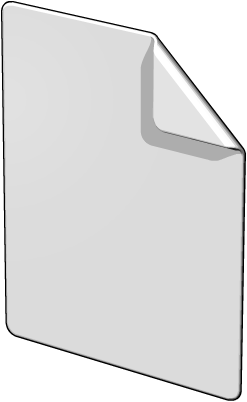 Règle de classification
Tâche de gestion des fichiers
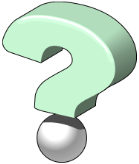 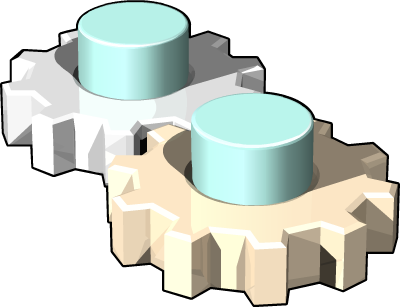 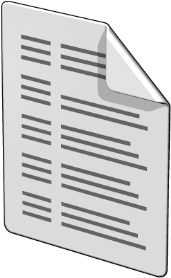 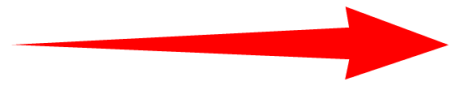 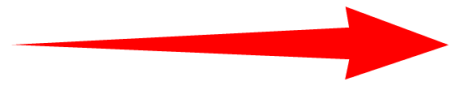 Payroll.rpt
Propriété de classification
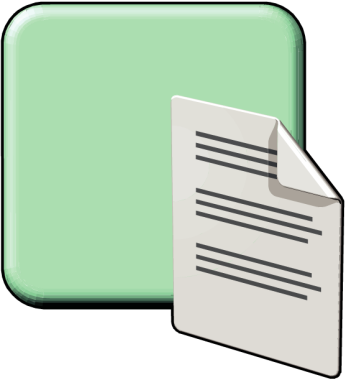 IsConfidential
[Speaker Notes: Présentez la gestion de classification des fichiers illustrée sur la diapositive.
La fonctionnalité Gestion de la classification des fichiers dans Windows Server® 2012 fournit les composants répertoriés sur la diapositive. Utilisez cette diapositive comme exemple pour fournir une présentation générale de chaque composant.
Les propriétés de classification sont utilisées pour attribuer des valeurs aux fichiers. 
Une règle de classification attribue une propriété de classification à un objet du système de fichiers.
Les tâches de gestion de fichiers automatisent le processus de recherche des sous-ensembles de fichiers sur un serveur et d'application de commandes simples sur une base planifiée. Les fichiers sont identifiés par les propriétés de classification qui ont été attribuées au fichier par une règle de classification. 
Expliquez le scénario suivant :
Le fichier Payroll.rpt se trouve dans un dossier d'un de vos serveurs.
Vous créez une propriété de classification nommée IsConfidential, qui peut avoir la valeur OUI ou NON.
Vous créez une règle de classification qui attribue la propriété IsConfidential au fichier Payroll.rpt avec la valeur OUI si le fichier contient le texte Numéro de compte.
Vous créez une tâche de gestion de fichiers qui déplace le fichier Payroll.rpt vers un emplacement sécurisé si la propriété de classification IsConfidential lui a été attribuée avec la valeur OUI.]
Que sont les propriétés de classification ?
Une propriété de classification est une valeur configurable qui peut être attribuée à un fichier

Les propriétés de classification peuvent être les suivantes :
Oui/Non
Date/Heure
Nombre
Liste à choix multiples
Liste mise en ordre
Chaîne
Chaîne multiple
[Speaker Notes: Expliquez aux stagiaires que vous utilisez des propriétés de classification pour attribuer des valeurs aux fichiers. Ces valeurs sont ensuite attribuées explicitement par une règle de classification. 
Passez en revue les types de propriétés de classification qui sont listés sur la diapositive.
Expliquez que les propriétés de classification ont la même fonction qu'une balise dans un fichier ; c'est-à-dire, identifier aisément les propriétés de ce fichier qui peuvent ne pas être facilement reconnaissables par les utilisateurs ou les applications.]
Qu'est-ce qu'une règle de classification ?
Une règle de classification applique des propriétés de classification au fichier en fonction des informations relatives au fichier
Un règle de classification contient les informations suivantes :
Règle activée/désactivée
Portée de la règle
Mécanisme de classification
Propriété à attribuer
Paramètres de classification supplémentaires
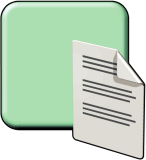 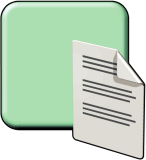 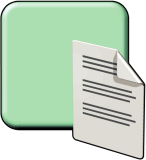 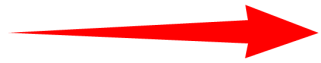 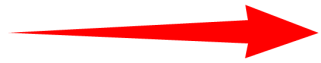 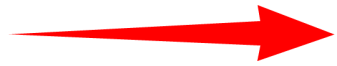 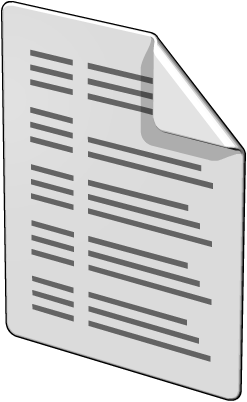 Démonstration : Procédure de configuration de la gestion de la classification
Dans cette démonstration, vous allez apprendre à :
Créer une propriété de classification
Créer une règle de classification
Modifier la planification de la classification
[Speaker Notes: Étapes de préparation
Pour cette démonstration, vous allez utiliser les ordinateurs virtuels 22411B-LON-DC1 et 22411B-LON-SVR1. Connectez-vous à LON-SVR1 en tant que ADATUM\Administrateur avec le mot de passe Pa$$w0rd.
Procédure de démonstration
Créer une propriété de classification
Sur LON-SVR1, cliquez sur le raccourci Gestionnaire de serveur dans la barre d'outils.
Dans le Gestionnaire de serveur, cliquez sur Outils, puis sur Gestionnaire de ressources du serveur de fichiers.
Dans le Gestionnaire de ressources du serveur de fichiers, développez le nœud Gestion de la classification, puis cliquez sur Propriétés de classification.
Cliquez avec le bouton droit sur Propriétés de classification, puis cliquez sur Créer une propriété locale.
Dans la fenêtre Créer la propriété de classification locale, dans le champ Nom, tapez Confidentiel, puis dans le champ Description, tapez Attribue la valeur de confidentialité Oui ou Non.
Sous Type de propriété, cliquez sur la zone de liste déroulante, puis sélectionnez Oui/Non.
Dans la fenêtre Créer la propriété locale de classification, cliquez sur OK.
Créer une règle de classification
Dans le Gestionnaire de ressources du serveur de fichiers, cliquez sur le nœud Règles de classification.
Cliquez avec le bouton droit sur le nœud Règles de classification, puis cliquez sur Créer une règle de classification.
Dans le champ Nom de la règle, tapez Documents de paie confidentiels.]
[Speaker Notes: Dans le champ Description, tapez Classer les documents contenant le mot paie comme confidentiel.
Cliquez sur l'onglet Étendue.
Dans la section Portée, cliquez sur le bouton Ajouter.
Dans la fenêtre Rechercher un dossier, développez Allfiles (E:), Labfiles, cliquez sur Mod10, puis cliquez sur OK.
Dans la fenêtre Créer une règle de classification, cliquez sur l'onglet Classification.
Dans la zone Méthode de classification, cliquez sur la zone de liste déroulante, puis cliquez sur Classifieur de contenus.
Dans la section Propriété, entrez Confidentiel comme nom de propriété et attribuez la valeur Oui à cette propriété, puis cliquez sur le bouton Configurer.
Sous l'onglet Paramètres, dans la colonne Type d'expression, cliquez sur le menu déroulant et sélectionnez Chaîne.
Double-cliquez dans la colonne Expression, tapez paie, puis cliquez sur OK.
Dans la fenêtre Créer une règle de classification, cliquez sur OK.
Modifier la planification de la classification
Cliquez avec le bouton droit sur le nœud Règles de classification, puis cliquez sur Configurer la planification de la classification.
Dans la fenêtre Options du Gestionnaire de ressources du serveur de fichiers, assurez-vous que l'onglet Classification automatique est sélectionné.
Dans la fenêtre Planification, activez la case à cocher Activer la planification fixe.
Dans le champ Exécuter à, tapez 8:30:00, sélectionnez dimanche, puis cliquez sur OK.
Cliquez avec le bouton droit sur le nœud Règles de classification, puis cliquez sur Exécuter la classification avec toutes les règles maintenant.]
[Speaker Notes: Dans la fenêtre Exécuter la classification, cliquez sur Attendre la fin de la classification, puis cliquez sur OK.
Affichez le rapport, puis vérifiez que January.txt est répertorié au bas.
Dans une fenêtre de l'Explorateur de fichiers®, cliquez sur le lecteur E:, développez Labfiles, Mod10, puis double-cliquez sur le dossier Data.
Dans le dossier Data, double-cliquez sur le fichier January.txt, puis consultez son contenu.
Fermez toutes les fenêtres ouvertes sur LON-SVR1.]
Éléments à prendre en considération pour l'utilisation de la classification des fichiers
Lors de l'utilisation de la classification de fichiers, tenez compte des éléments suivants :
Mode de stockage des propriétés de classification
Déplacement peut affecter les propriétés d'une classification de fichiers
Processus de gestion de la classification existe uniquement dans Windows Server 2008 R2 et les versions ultérieures
Possibilité des règles de classification d'entrer en conflit
Certains fichiers ne peuvent être pris en charge par la gestion de la classification
[Speaker Notes: Passez en revue les éléments à prendre en considération pour la classification des fichiers, comme indiqué sur la diapositive.]
Que sont les tâches de gestion de fichiers ?
Les tâches de gestion de fichiers permettent aux administrateurs d'effectuer des opérations sur les fichiers en fonction des propriétés de classification attribuées
Les tâches de gestion de fichiers permettent de :
Déplacer des fichiers vers d'autres emplacements
Archiver des fichiers expirés
Supprimer des fichiers indésirables
Renommer des fichiers
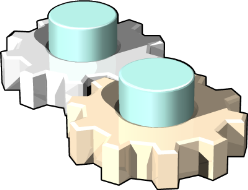 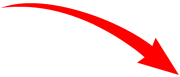 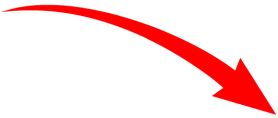 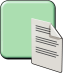 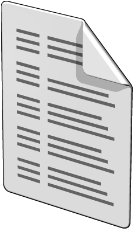 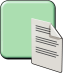 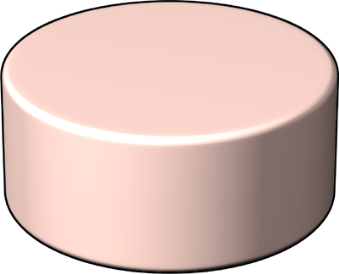 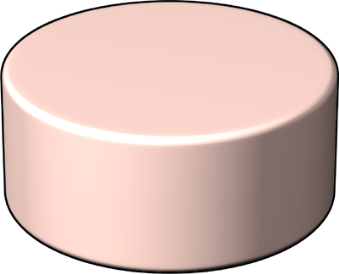 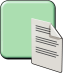 Démonstration : Procédure de configuration des tâches de gestion de fichiers
Dans cette démonstration, vous allez apprendre à :
Créer une tâche de gestion de fichiers
Configurer une tâche de gestion de fichiers pour faire expirer des documents
[Speaker Notes: Étapes de préparation
Pour cette démonstration, vous allez utiliser les ordinateurs virtuels 22411B-LON-DC1 et 22411B-LON-SVR1. Connectez-vous à LON-SVR1 en tant que ADATUM\Administrateur avec le mot de passe Pa$$w0rd.
Procédure de démonstration
Créer une tâche de gestion de fichiers
Sur LON-SVR1, cliquez sur le raccourci Gestionnaire de serveur dans la barre des tâches.
Dans le Gestionnaire de serveur, cliquez sur Outils, puis sur Gestionnaire de ressources du serveur de fichiers.
Dans Gestionnaire de ressources du serveur de fichiers, cliquez avec le bouton droit sur le nœud Tâches de gestion de fichiers, puis cliquez sur Créer une tâche de gestion de fichiers.
Dans le champ Nom de la tâche, tapez Faire expirer les documents confidentiels.
Dans le champ Description, tapez Déplacer les documents confidentiels vers un autre dossier.
Cliquez sur l'onglet Étendue.
Dans la section Portée, cliquez sur le bouton Ajouter.
Développez Allfiles (E:), Labfiles, Mod10, cliquez sur Data, puis cliquez sur OK.
Configurer une tâche de gestion de fichiers pour faire expirer des documents
Dans la fenêtre Créer une tâche de gestion de fichiers, cliquez sur l'onglet Action.
Sous l'onglet Action, sous Type, sélectionnez Expiration de fichier.
Dans Répertoire d'expiration, tapez E:\Labfiles\Mod10\Expired.
Dans la fenêtre Créer une tâche de gestion de fichiers, cliquez sur l'onglet Condition.
Sous l'onglet Condition, dans la section Conditions de propriété, cliquez sur le bouton Ajouter.]
[Speaker Notes: Dans la fenêtre Condition de propriété, cliquez sur la zone de liste déroulante Propriété, puis sélectionnez Confidentiel. Cliquez sur la zone de liste déroulante Opérateur, puis sélectionnez Égal. Cliquez sur la zone de liste déroulante Valeur, sélectionnez Oui, puis cliquez sur OK.
Dans la fenêtre Créer une tâche de gestion de fichiers, cliquez sur l'onglet Planification.
Activez la case à cocher dimanche.
Dans la fenêtre Créer une tâche de gestion de fichiers, cliquez sur OK.
Cliquez avec le bouton droit sur Faire expirer les documents confidentiels, puis cliquez sur Exécuter maintenant une tâche de gestion de fichiers.
Dans la fenêtre Exécuter une tâche de gestion de fichiers, choisissez Attendre la fin de l'exécution de la tâche, puis cliquez sur OK.
Affichez le rapport généré, en vérifiant que January.txt figure dans la liste.
Ouvrez le dossier E:\Labfiles\Mod10\Expired, puis affichez le contenu. Le contenu inclut des dossiers représentant le nom du serveur et l'emplacement précédent du contenu expiré.
Fermez toutes les fenêtres.]
Atelier pratique A : Configuration des quotas et du filtrage des fichiers à l'aide de FSRM
Exercice 1 : Configuration des quotas FSRM
Exercice 2 : Configuration du filtrage de fichiers et des rapports de stockage
Informations d'ouverture de session
Ordinateur(s) virtuel(s)	22411B-LON-DC1
	22411B-LON-SVR1	
Nom d'utilisateur	Administrateur	
Mot de passe	Pa$$w0rd
Durée approximative : 30 minutes
[Speaker Notes: Pour cet atelier pratique, vous utiliserez l'environnement d'ordinateur virtuel disponible. Avant de commencer cet atelier pratique, vous devez procéder aux étapes suivantes :
Sur l'ordinateur hôte, cliquez sur Accueil, pointez sur Outils d'administration, puis cliquez sur Gestionnaire Hyper-V.
Dans le Gestionnaire Hyper-V®, cliquez sur 22411B-LON-DC1 puis, dans le volet Actions, cliquez sur Accueil.
Dans le volet Actions, cliquez sur Se connecter. Attendez que l'ordinateur virtuel démarre. 
Connectez-vous en utilisant les informations d'identification suivantes : 
Nom d'utilisateur : ADATUM\Administrateur
Mot de passe : Pa$$w0rd
Effectuez les étapes 2 à 4 pour 22411B-LON-SVR1.
Exercice 1 : Configuration des quotas FSRM
Pour prendre en charge la création d'un espace de noms répliqué, vous avez dû installer le rôle de serveur DFS pour LON-SVR1 et LON-SVR4.

Exercice 2 : Configuration d'un espace de noms DFS
Vous avez dû configurer un espace de noms DFS pour prendre en charge la dernière structure de fichiers demandée. 

La direction a demandé que la nouvelle structure soit configurée comme suit :

Espace de noms : \\Adatum.com\BranchDocs
Partages de fichiers à inclure :
\\LON-SVR4\ResearchTemplates
\\LON-SVR1\DataFiles


Exercice 3 : Configuration de la réplication DFS
Vous avez été invité à vérifier que les fichiers figurant dans le nouvel espace de noms DFS sont répliqués sur LON-SVR1 et LON-SVR4 pour garantir la disponibilité des données.]
[Speaker Notes: Question
Quels critères doivent être remplis pour utiliser FSRM pour gérer la structure de fichier d'un serveur ?
Réponse
Les serveurs doivent exécuter Windows Server 2003 SP1 ou une version plus récente. Si vous souhaitez utiliser l'infrastructure de classification des fichiers, vous devez exécuter Windows Server 2008 R2 ou une version plus récente. En outre, vous devez formater les volumes sur lesquels vous exécutez des opérations FSRM avec NTFS.
Question
De quelles manières les tâches de gestion de la classification et de gestion des fichiers peuvent-elles diminuer la surcharge administrative lors du traitement d'une structure de fichiers et de dossiers complexe ?
Réponse
Les tâches de gestion de la classification et de gestion des fichiers peuvent permettre aux administrateurs d'automatiser la classification et la modification manuelles des fichiers sur un serveur de fichiers. Au lieu d'inspecter les fichiers manuellement et d'effectuer des opérations manuelles sur les fichiers, les administrateurs peuvent configurer l'infrastructure de classification des fichiers pour classer des fichiers, puis exécuter les opérations nécessaires sur ces fichiers via des tâches de gestion de fichiers.]
Scénario d'atelier pratique
A. Datum Corporation est une société internationale d'ingénierie et de fabrication, dont le siège social est basé à Londres, au Royaume-Uni. Un bureau informatique et un centre de données assistent le siège social de Londres et d’autres sites. A. Datum a récemment déployé une infrastructure serveur et client Windows Server 2012
 Chaque client réseau dans le domaine Adatum est fourni avec un dossier de base reposant sur un serveur qui est utilisé pour enregistrer les documents ou fichiers personnels représentant les travaux en cours. Vous avez constaté que les dossiers de base sont de plus en plus volumineux et peuvent contenir des types de fichier tels que les fichiers .MP3 qui ne sont pas approuvés en raison de la stratégie d'entreprise. Vous décidez d'implémenter les quotas et le filtrage de fichiers FSRM pour résoudre ce problème
Questions de contrôle des acquis
Quels critères doivent être remplis pour utiliser FSRM pour gérer la structure de fichier d'un serveur ?
De quelles manières les tâches de gestion de la classification et de gestion des fichiers peuvent-elles diminuer la surcharge administrative lors du traitement d'une structure de fichiers et de dossiers complexe ?
[Speaker Notes: Question
Quels critères doivent être remplis pour utiliser FSRM pour gérer la structure de fichier d'un serveur ?
Réponse
Les serveurs doivent exécuter Windows Server 2003 SP1 ou une version plus récente. Si vous souhaitez utiliser l'infrastructure de classification des fichiers, vous devez exécuter Windows Server 2008 R2 ou une version plus récente. En outre, vous devez formater les volumes sur lesquels vous exécutez des opérations FSRM avec NTFS.
Question
De quelles manières les tâches de gestion de la classification et de gestion des fichiers peuvent-elles diminuer la surcharge administrative lors du traitement d'une structure de fichiers et de dossiers complexe ?
Réponse
Les tâches de gestion de la classification et de gestion des fichiers peuvent permettre aux administrateurs d'automatiser la classification et la modification manuelles des fichiers sur un serveur de fichiers. Au lieu d'inspecter les fichiers manuellement et d'effectuer des opérations manuelles sur les fichiers, les administrateurs peuvent configurer l'infrastructure de classification des fichiers pour classer des fichiers, puis exécuter les opérations nécessaires sur ces fichiers via des tâches de gestion de fichiers.]
Leçon 4: Vue d'ensemble de DFS
Qu'est-ce que DFS ?
Qu'est-ce qu'un espace de noms DFS ?
Qu'est-ce que la réplication DFS ?
Fonctionnement des espaces de noms DFS et de la réplication DFS
Qu'est-ce que la déduplication des données ?
Scénarios mettant en jeu DFS
Démonstration : Procédure d'installation du rôle DFS
[Speaker Notes: Décrivez brièvement le contenu de la leçon.]
Qu'est-ce que DFS ?
Le système DFS intègre des technologies qui fournissent un accès avec tolérance de pannes aux fichiers situés dans différentes zones géographiques

Les technologies de système de fichiers DFS incluent :
Espaces de noms DFS (DFS-N)
Réplication DFS (DFS-R)
[Speaker Notes: Expliquez qu'il existe deux technologies principales qui forment une solution DFS :
Espace de noms DFS (DFS-N)
Réplication DFS (DFS-R)
Décrivez brièvement chaque composant. Une brève description est suffisante à ce stade car ces composants seront présentés en détail ultérieurement dans le module.]
Qu'est-ce qu'un espace de noms DFS ?
Les espaces de noms DFS peuvent être configurés en tant que :
Espace de noms basé sur un domaine
L'espace de noms est stocké dans AD DS
Redondance accrue pour l'hébergement de l'espace de noms

Espace de noms autonome
L'espace de noms est enregistré sur le serveur local
Redondance uniquement de l'espace de noms stocké sur un cluster de basculement
[Speaker Notes: Expliquez aux stagiaires que vous choisirez un espace de noms autonome dans les cas suivants :
Votre organisation n'utilise pas de service de domaine Active Directory®. 
Vous devez créer un espace de noms unique avec plus de 5 000 cibles. (Notez que vous pouvez diviser les cibles de dossier en deux espaces de noms basés sur un domaine ou plus.) ;
Vous souhaitiez utiliser le serveur comme un cluster de serveurs pour vérifier la disponibilité.
Expliquez que vous choisirez un espace de noms basé sur un domaine dans les cas suivants :
Vous souhaitez vérifier la disponibilité à l'aide de plusieurs serveurs d'espace de noms.
Vous voulez masquer le nom des serveurs d'espace de noms aux utilisateurs, probablement parce que vous envisagez de remplacer le serveur d'espace de noms ou d'effectuer une migration de l'espace de noms vers un autre serveur.]
Qu'est-ce que la réplication DFS ?
Les caractéristiques de la réplication DFS sont les suivantes :
Utilise RDC
Utilise un dossier intermédiaire pour effectuer une copie intermédiaire d'un fichier avant de l'envoyer ou de le recevoir
Détecte les modifications sur le volume en surveillant le journal USN
Utilise un protocole d'échange de version vectoriel
Récupère en cas de défaillance
[Speaker Notes: Décrivez la réplication DFS et demandez aux stagiaires les avantages qu'ils entrevoient concernant son implémentation.
Décrivez certaines des notions générales liées à la réplication DFS.]
Fonctionnement des espaces de noms DFS et de la réplication DFS
2
1
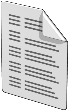 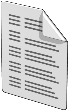 1
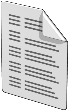 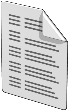 2
Utilisateur à New York
Serveur à New York
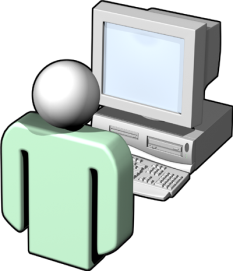 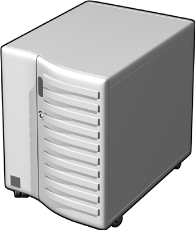 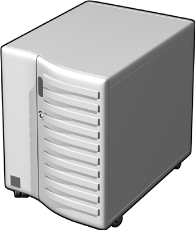 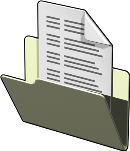 \\Contoso.com\Marketing
Réplication DFS
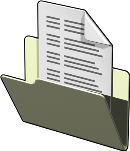 \\NYC-SRV-01\ProjectDocs
Dossier
Cibles
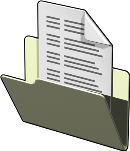 \\LON-SRV-01\ProjectDocs
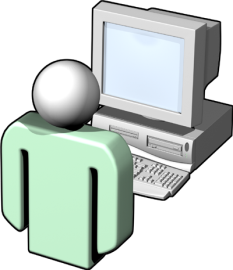 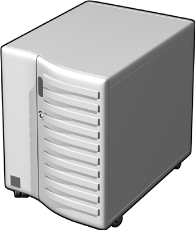 Espace de noms
Serveur à Londres
Utilisateur à Londres
Types d'utilisateur : \\contoso.com\marketing Les ordinateurs clients contactent un serveur d'espace de noms et reçoivent une référence
Les ordinateurs clients mettent en cache la référence puis contactent le premier serveur dans cette référence
[Speaker Notes: Décrivez entièrement le processus comme suit :
Comme le montre l'illustration, lorsqu'un utilisateur essaie d'accéder à un dossier dans l'espace de noms (1), l'ordinateur client contacte un serveur d'espace de noms. Le serveur d'espace de noms envoie une référence à l'ordinateur client contenant une liste de serveurs qui hébergent les dossiers partagés (appelés cibles de dossier) associés au dossier. L'ordinateur client met en cache la référence puis contacte le premier serveur dans la référence (2). Il s'agit en général d'un serveur dans le propre site du client à moins qu'il n'existe aucun serveur de même site ou que l'administrateur configure une priorité cible.
La synchronisation des dossiers partagés est assurée par la réplication DFS. Le fait que plusieurs serveurs hébergent le dossier est transparent pour les utilisateurs, qui voient uniquement un seul dossier dans l'espace de noms. Si l'un des serveurs devient indisponible, l'ordinateur client bascule vers le serveur restant.]
Qu'est-ce que la déduplication des données ?
La déduplication des données optimise le stockage de volume en redirigeant les données redondantes vers un point de stockage unique

La déduplication des données fournit :
Optimisation des capacités
Évolutivité et performances
Intégrité des données de fiabilité
Efficacité de la bande passante
Gestion simple de l'optimisation
[Speaker Notes: Cette rubrique présente une nouvelle fonctionnalité de Windows Server 2012. Le service de rôle Services de fichiers appelé Déduplication des données active l'optimisation du stockage sur les volumes non-système.
Expliquez la déduplication des données, ainsi que les fonctionnalités évoluées et les éléments à prendre en considération tels qu'ils sont énumérés dans le manuel.
Assurez-vous que les stagiaires comprennent que la déduplication des données n'est pas spécifique de la réplication DFS, mais plutôt que la réplication DFS est l'une des technologies de Windows Server 2012 qui est conçue pour tirer parti de la déduplication des données.]
Scénarios mettant en jeu DFS
Succursale
Site hub
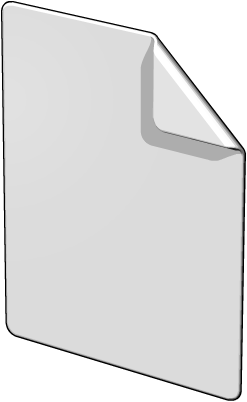 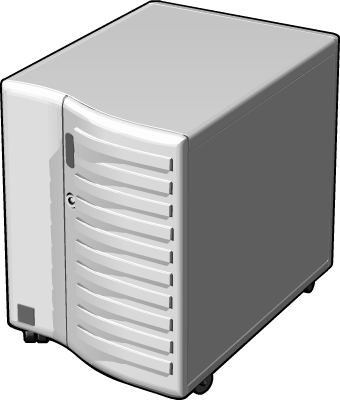 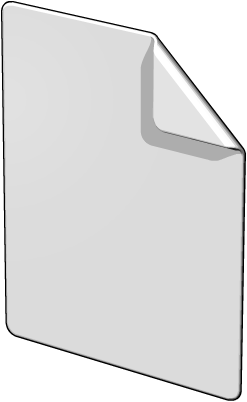 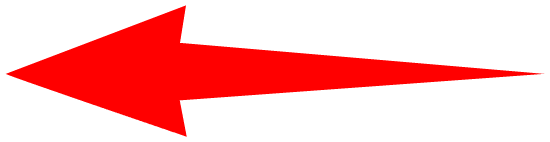 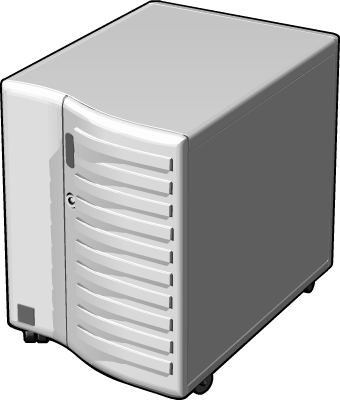 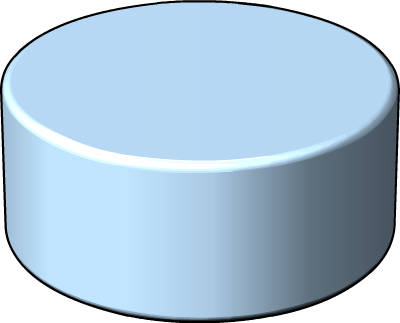 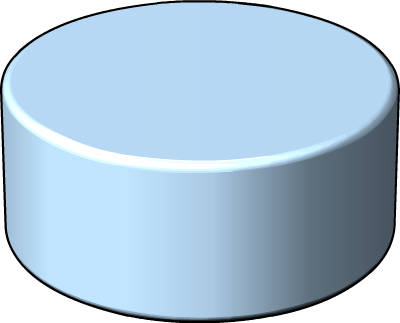 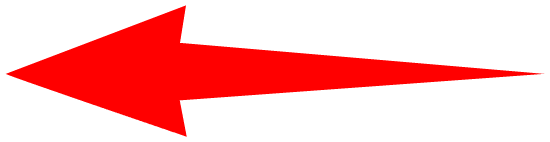 Succursale
Site hub
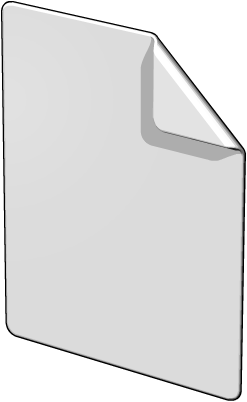 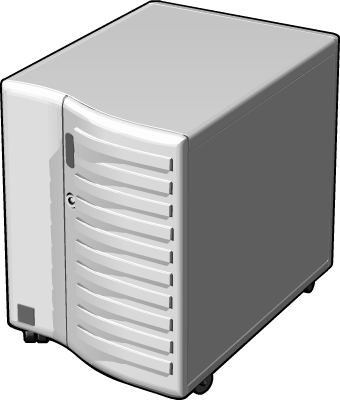 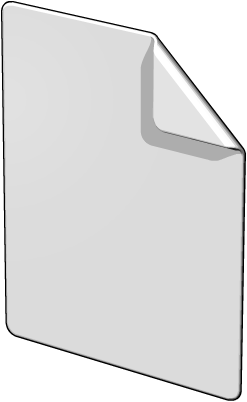 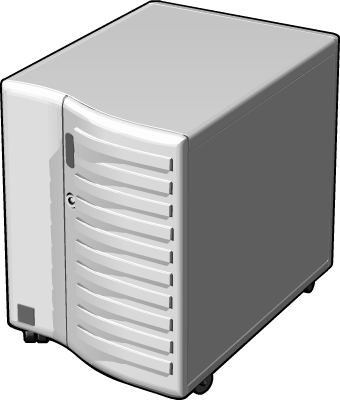 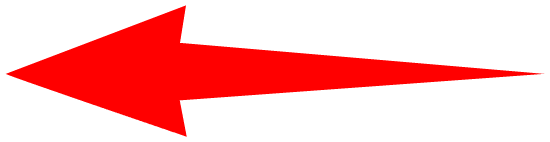 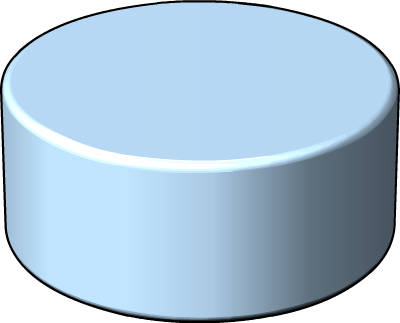 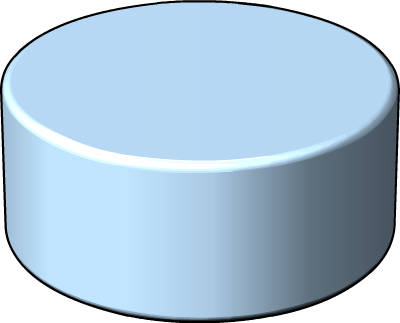 Site 1
Succursale
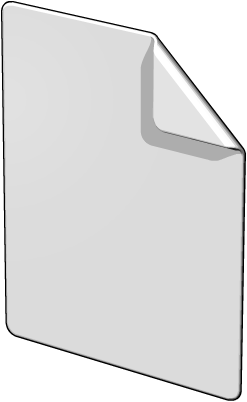 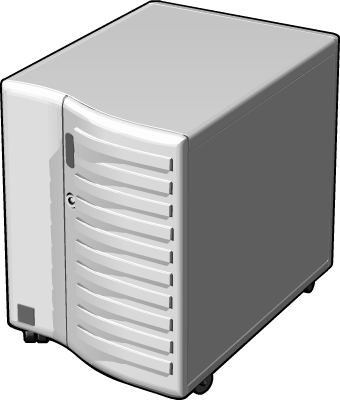 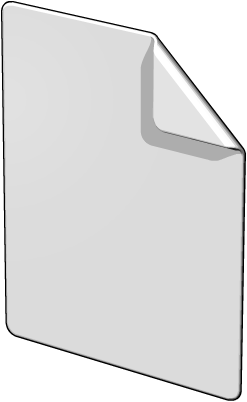 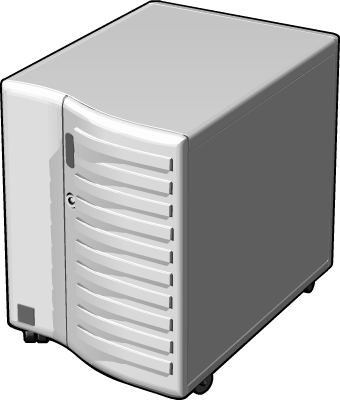 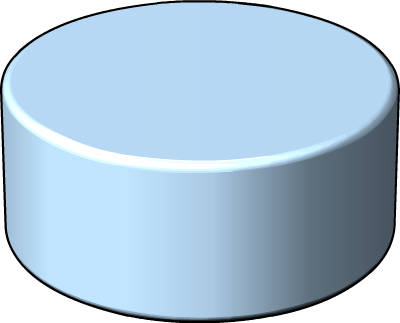 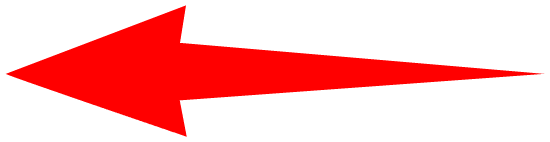 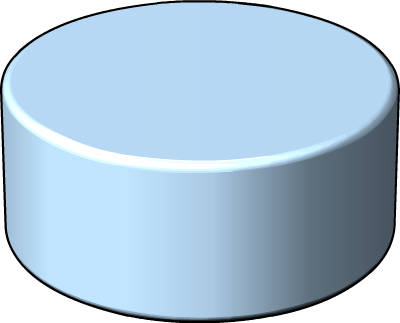 Site 2
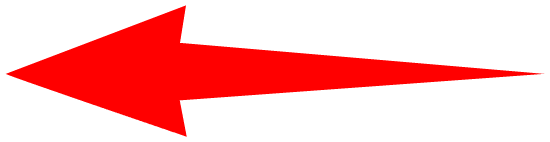 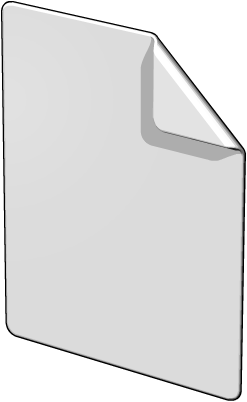 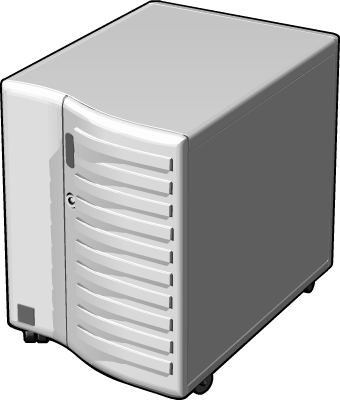 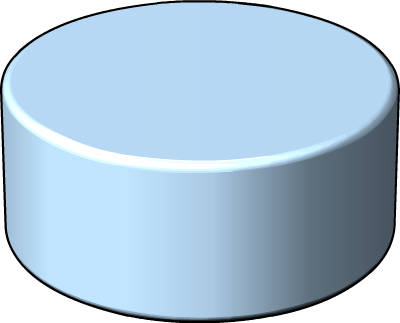 [Speaker Notes: Expliquez que l'espace de noms DFS et la réplication DFS peuvent fournir ensemble des solutions pour plusieurs scénarios clés : 
le partage de fichiers entre succursales ; Mentionnez que les administrateurs peuvent utiliser la réplication DFS pour répliquer des fichiers entre des serveurs de succursale, fournissant ainsi aux utilisateurs un accès rapide aux fichiers dans leurs succursales respectives. Avoir des fichiers dans plusieurs succursales arrange également les utilisateurs qui se déplacent d'une succursale à une autre. Les utilisateurs peuvent modifier leurs fichiers dans une succursale, puis ces modifications sont répliquées à la succursale de l'utilisateur ou au site concentrateur.
Collecte de données. Le scénario de collecte de données aide à supprimer les sauvegardes sur bande dans les succursales et réduit considérablement les coûts de fonctionnement de succursale. Pour cela, les données sont répliquées d'un serveur de succursale vers un serveur de bureau central ou un centre de données. Les administrateurs du bureau central peuvent utiliser des logiciels de sauvegarde pour sauvegarder les données du serveur de succursale. Cela élimine le processus souvent sujet aux erreurs qui consiste à réaliser des sauvegardes depuis des succursales avec des administrateurs qui ne sont pas spécialisés en technologies de l'information. 
Distribution de données. Les données peuvent être répliquées dans l'ensemble d'une organisation et tenues à la disposition des utilisateurs, via une seule arborescence de dossiers d'espace de noms virtuels.
Remarque : Veillez à mentionner que la réplication DFS ne réplique que les modifications entre les deux serveurs pour réduire les besoins en bande passante. 
Veillez à mentionner que la réplication DFS réplique un fichier uniquement après sa fermeture ; par conséquent, elle n'est pas recommandée pour répliquer des fichiers de base de données ou tout fichier maintenu ouvert pendant de longues périodes.]
Démonstration : Procédure d'installation du rôle DFS
Dans cette démonstration, vous allez apprendre à installer le rôle serveur DFS
[Speaker Notes: Étapes de préparation
Pour cette démonstration, vous allez utiliser les ordinateurs virtuels 22411B-LON-DC1 et 22411B-LON-SVR1. Connectez-vous à LON-SVR1 en tant que ADATUM\Administrateur avec le mot de passe Pa$$w0rd.
Procédure de démonstration
Installer le rôle DFS
Basculez vers LON-SVR1.
Dans la barre des tâches, cliquez sur Gestionnaire de serveur.
Dans le Gestionnaire de serveur, cliquez sur Gérer, puis sur Ajouter des rôles et fonctionnalités.
Dans l'Assistant Ajout de rôles et de fonctionnalités, cliquez sur Suivant.
Dans la page Sélectionner le type d'installation, cliquez sur Suivant.
Dans la page Sélectionner le serveur de destination, cliquez sur Suivant.
Dans la page Sélectionner des rôles de serveurs, développez Service de fichiers et de stockage (Installé), Services de fichiers et iSCSI (Installé), puis activez la case à cocher Espaces de noms DFS.
Dans la fenêtre contextuelle Ajouter des rôles et fonctionnalités, cliquez sur Ajouter des fonctionnalités.
Activez la case à cocher Réplication DFS, puis cliquez sur Suivant.
Dans la page Sélectionner des fonctionnalités, cliquez sur Suivant.
Dans la page Confirmer les sélections d'installation, cliquez sur Installer.
Une fois l'installation réussie, cliquez sur Fermer.
Fermez le Gestionnaire de serveur.]
Leçon 5: Configuration des espaces de noms DFS
Déploiement d'espaces de noms pour publier du contenu
Autorisations requises pour créer et gérer un espace de noms
Démonstration : Procédure de création des espaces de noms
Optimisation d'un espace de noms
[Speaker Notes: Décrivez brièvement le contenu de la leçon.]
Déploiement d'espaces de noms pour publier du contenu
Pour configurer un espace de noms pour publier du contenu :
Créer un espace de noms
Créer un dossier dans l'espace de noms
Ajouter des cibles de dossier
Définir la méthode de tri des cibles dans les références

Tâches facultatives :
Définir une priorité cible pour remplacer le tri des références
Activer la restauration automatique du client
Répliquer des contenus de dossier avec la réplication DFS
Déléguer l'administration des espaces de noms
[Speaker Notes: Décrivez le processus de création d'un espace de noms pour publier du contenu.]
Autorisations requises pour créer et gérer un espace de noms
[Speaker Notes: Décrivez les spécifications concernant la sécurité pour créer et gérer DFS. Veillez à expliquer que vous devez utiliser la commande Déléguer les autorisations de gestion depuis la console Gestion du système de fichiers distribués DFS.]
Démonstration : Procédure de création des espaces de noms
Dans cette démonstration, vous allez apprendre à :
Créer un espace de noms
Créer un dossier et une cible de dossier
[Speaker Notes: Étapes de préparation
Pour cette démonstration, vous allez utiliser les ordinateurs virtuels 22411B-LON-DC1 et 22411B-LON-SVR1. Connectez-vous à LON-SVR1 en tant que ADATUM\Administrateur avec le mot de passe Pa$$w0rd.
Procédure de démonstration
Créer un espace de noms
Basculez vers LON-SVR1.
Dans la barre des tâches, cliquez sur le raccourci Gestionnaire de serveur.
Dans le Gestionnaire de serveur, cliquez sur Outils, puis sur Gestion du système de fichiers distribués DFS.
Dans la console Gestion du système de fichiers distribués DFS, cliquez sur Espaces de noms. 
Cliquez avec le bouton droit sur Espaces de noms, puis cliquez sur Nouvel espace de noms. 
Dans l'Assistant Nouvel espace de noms, dans la page Serveur d'espaces de noms, sous Serveur, tapez LON-SVR1, puis cliquez sur Suivant.
Dans la page Nom et paramètres de l'espace de noms, sous Nom, tapez Research, puis cliquez sur Suivant.
Dans la page Type d’espace de noms, assurez-vous que Espace de noms de domaine et Activer le mode Windows Server 2008 sont sélectionnés, puis cliquez sur Suivant.
Dans la page Revoir les paramètres et créer l'espace de noms, cliquez sur Créer.
Dans la page Confirmation, vérifiez que la tâche de création de l'espace de noms a réussi, puis cliquez sur Fermer.
Dans la console, développez le nœud Espaces de noms, puis cliquez sur \\Adatum.com\Research. Examinez les quatre onglets dans le volet de détails.]
[Speaker Notes: Dans la console, cliquez avec le bouton droit sur \\Adatum.com\Research, puis cliquez sur Propriétés. Vérifiez les options des onglets Général, Références et Avancée.
Cliquez sur OK pour fermer la boîte de dialogue Propriétés de : \\Adatum.com\Research.
Créer un dossier et une cible de dossier
Dans la console Gestion du système de fichiers distribués DFS, cliquez avec le bouton droit sur \\Adatum.com\Research, puis cliquez sur Nouveau dossier.
Dans la boîte de dialogue Nouveau dossier, sous Nom, tapez Proposals. 
Dans la boîte de dialogue Nouveau dossier, sous Cibles de dossier, cliquez sur Ajouter.
Dans la boîte de dialogue Ajouter une cible de dossier, tapez \\LON-SVR1\Proposal_docs, puis cliquez sur OK.
Dans la boîte de dialogue Avertissement, cliquez sur Oui pour créer le dossier partagé.
Configurez la boîte de dialogue Créer un partage comme suit, puis cliquez sur OK.
Chemin d'accès local du dossier partagé : C:\Proposal_docs
Autorisations de dossier partagé : Les administrateurs ont un accès total, les autres ont un accès en lecture/écriture
Dans la boîte de dialogue Avertissement, cliquez sur Oui pour créer le dossier.
Cliquez sur OK pour fermer la boîte de dialogue Nouveau dossier.
Dans la console, développez \\Adatum.com\Research, puis cliquez sur Proposals. Remarquez qu'actuellement, il n'existe qu'une seule cible de dossier. Pour fournir la redondance, il est possible d'ajouter une deuxième cible de dossier avec la réplication DFS configurée. 
Pour tester l'espace de noms, ouvrez l'Explorateur de fichiers, puis dans la barre d'adresse, tapez \\Adatum.com\Research, puis appuyez sur Entrée. Le dossier Proposals s'affiche.]
Optimisation d'un espace de noms
Les méthodes pour optimiser un espace de noms sont les suivantes :
Renommer ou déplacer un dossier
Désactiver des références à un dossier
Spécifier la durée du cache de référence
Configurer l'interrogation d'espace de noms
[Speaker Notes: Décrivez les différentes méthodes d'optimisation d'un espace de noms.]
Leçon 6: Configuration et résolution des problèmes de la réplication DFS
Groupes de réplication et dossiers répliqués
Processus de réplication initiale
Démonstration : Procédure de configuration de la réplication DFS
Résolution des problèmes liés à DFS
[Speaker Notes: Décrivez brièvement le contenu de la leçon.]
Groupes de réplication et dossiers répliqués
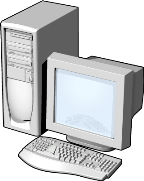 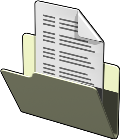 Projets
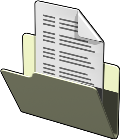 Propositions
Groupe de réplication :
Jeu de serveurs qui participe à la réplication d'un ou de plusieurs dossiers répliqués
Dossier répliqué
Dossier dont la réplication est assurée sur chaque serveur
Groupe de réplication
Connexion
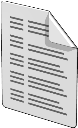 Projets\Spec.doc
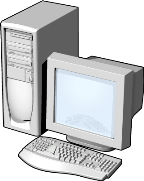 Membre
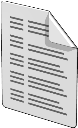 Propositions\Budget.xls
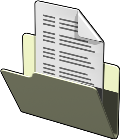 Projets
Dossiers
répliqués
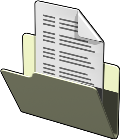 Propositions
[Speaker Notes: Décrivez le diagramme comme suit :
Dans ce schéma se trouvent deux dossiers répliqués : Projects et Proposals. Lorsque les données changent dans chaque dossier répliqué, les modifications sont répliquées à travers des connexions entre les membres du groupe de réplication. Les connexions entre les membres forment la topologie de réplication.
La création de plusieurs dossiers répliqués dans un groupe de réplication unique simplifie le processus de déploiement de dossiers répliqués, car la topologie, la planification et la limitation de bande passante pour le groupe de réplication sont appliquées à chaque dossier répliqué.
Remarque : Les dossiers répliqués n'ont pas besoin d'être des dossiers partagés ni de faire partie d'un espace de noms, même si le composant logiciel enfichable Gestion du système de fichiers distribués DFS facilite le partage des dossiers répliqués et les publie éventuellement dans un espace de noms existant.]
Processus de réplication initiale
Le processus de réplication initial comprend :
Réplication des paramètres de réplication DFS
Le membre principal démarre la réplication
Les fichiers sont déplacés vers DfsrPrivate\PreExisting
Les fichiers sont comparés et répliqués
La désignation du membre principal est supprimée
[Speaker Notes: Présentez une vue d'ensemble du processus de réplication initiale.]
Démonstration : Procédure de configuration de la réplication DFS
Dans cette démonstration, vous allez apprendre à :
Créer une cible de dossier pour la réplication
Créer un groupe de réplication
[Speaker Notes: Étapes de préparation
Pour cette démonstration, vous allez utiliser les ordinateurs virtuels 22411B-LON-DC1, 22411B-LON-SVR1 et 22411B-LON-SVR4. Connectez-vous à tous les ordinateurs virtuels avec le nom d’utilisateur ADATUM\Administrateur et le mot de passe Pa$$w0rd.
Avant que vous de suivre cette démonstration, installez la réplication DFS sur LON-SVR4. Vous pouvez utiliser les étapes de l'atelier pratique B, exercice 1, tâche 2, si nécessaire.
Procédure de démonstration
Créer une cible de dossier pour la réplication
Basculez vers LON-SVR1.
Dans Gestion du système de fichiers distribués DFS, cliquez avec le bouton droit sur le dossier Proposals, puis cliquez sur Ajouter une cible de dossier.
Dans la boîte de dialogue Nouvelle cible de dossier, tapez \\LON-SVR4\Proposal_docs, puis cliquez sur OK.
Dans la boîte de dialogue Avertissement, cliquez sur Oui pour créer le dossier partagé.
Dans la boîte de dialogue Créer un partage, dans le champ Chemin d’accès local du dossier partagé, tapez C:\Proposal_docs.
Sous Autorisations du dossier partagé, sélectionnez Les administrateurs ont un accès total, les autres ont un accès en lecture/écriture, puis cliquez sur OK.
Dans la boîte de dialogue Avertissement, cliquez sur Oui pour créer le dossier.
Dans la boîte de dialogue Réplication, cliquez sur Oui pour créer un groupe de réplication. L'Assistant Réplication de dossier démarre.]
[Speaker Notes: Créer un groupe de réplication
Dans Gestion du système de fichiers distribués DFS, dans l'Assistant Réplication de dossier, dans les pages Nom du groupe de réplication et du dossier répliqué, acceptez les paramètres par défaut, puis cliquez sur Suivant.
Dans la page Éligibilité de réplication, notez que LON-SVR4 et LON-SVR1 sont tous deux éligibles comme membres de la réplication DFS. Cliquez sur Suivant. 
Dans la page Membre principal, sélectionnez LON-SVR1 comme membre principal, puis cliquez sur Suivant.
Dans la page Sélection de topologie, laissez la sélection par défaut Maille pleine, qui répliquera toutes les données entre tous les membres du groupe de réplication. 
Si vous aviez trois membres ou plus au sein du groupe de réplication, vous pouvez également activer l'option Hub et Spoke, qui permet de configurer un scénario de publication dans lequel les données sont répliquées depuis un concentrateur commun au reste des membres. Vous pouvez également activer l'option Aucune topologie, qui permet de configurer la topologie ultérieurement. 
Après vérification de toutes les sélections, cliquez sur Suivant.
Dans la page Planification du groupe de réplication et bande passante, laissez la sélection par défaut Répliquer en continu, puis configurez le paramètre pour utiliser la totalité de la bande passante. Notez que vous pouvez également choisir une planification spécifique pour effectuer la réplication au cours des jours et des heures spécifiés. Cliquez sur Suivant.
Dans la page Vérifier les paramètres et créer le groupe de réplication, cliquez sur Créer.
Dans la page Confirmation, vérifiez que toutes les tâches ont réussi, puis cliquez sur Fermer. Notez l'avertissement Délai de réplication, puis cliquez sur OK.
Dans la console, développez Réplication :
Sous Réplication, cliquez sur Adatum.com\research\proposals. Cliquez et examinez chacun des onglets dans le volet de détails.]
Résolution des problèmes liés à DFS
[Speaker Notes: Expliquez que le système de fichiers DFS de Windows Server°2012 fournit divers rapports de diagnostic et fonctionnalités de test de propagation.]
Atelier pratique B : Implémentation de DFS
Exercice 1 : Installation du service de rôle DFS
Exercice 2 : Configuration d'un espace de noms DFS
Exercice 3 : Configuration de la réplication DFS
Informations d'ouverture de session
Ordinateur(s) virtuel(s)	22411B-LON-DC1
	22411B-LON-SVR1
	22411B-LON-SVR4	
Nom d'utilisateur	Administrateur	
Mot de passe	Pa$$w0rd
Durée approximative : 45 minutes
[Speaker Notes: Exercice 1 : Installation du service de rôle DFS
Pour prendre en charge la création d'un espace de noms répliqué, vous avez dû installer le rôle de serveur DFS pour LON-SVR1 et LON-SVR4.
Exercice 2 : Configuration d'un espace de noms DFS
Vous avez dû configurer un espace de noms DFS pour prendre en charge la dernière structure de fichiers demandée. La direction a demandé que la nouvelle structure soit configurée comme suit :
Espace de noms : \\Adatum.com\BranchDocs
Partages de fichiers à inclure :
\\LON-SVR4\ResearchTemplates
\\LON-SVR1\DataFiles

Exercice 3 : Configuration de la réplication DFS
Vous avez été invité à vérifier que les fichiers figurant dans le nouvel espace de noms DFS sont répliqués sur LON-SVR1 et LON-SVR4 pour garantir la disponibilité des données.]
[Speaker Notes: Question
Quelle est la configuration requise pour déployer un espace de noms en mode Windows Server°2008 ?
Réponse
Le domaine doit utiliser le niveau fonctionnel du domaine Windows Server°2008 et tous les serveurs d'espace de noms doivent exécuter Windows Server°2008.
Question
Quels avantages procure l'hébergement d'un espace de noms sur plusieurs serveurs d'espace de noms ?
Réponse
L'hébergement d'un espace de noms sur plusieurs serveurs d'espace de noms augmente la disponibilité en cas d'échec d'un serveur d'espace de noms. Les utilisateurs seront toujours en mesure d'accéder à l'espace de noms à l'aide de l'un des serveurs d'espace de noms restants. Si un espace de noms est hébergé sur un serveur unique et que ce serveur devient non disponible, les clients ne pourront pas utiliser les liens de l'espace de noms pour accéder aux dossiers partagés sur le réseau.]
Scénario d'atelier pratique
A. Datum Corporation a déployé une nouvelle succursale. Ce bureau a un serveur unique. Pour prendre en charge les exigences liées au personnel de la succursale, vous devez configurer DFS. Pour éviter d'avoir à effectuer des sauvegardes à distance, un partage de fichiers par service dans la succursale sera répliqué au siège social afin de centraliser la sauvegarde, et les fichiers de données de la succursale seront répliqués sur le serveur de la succursale afin de fournir un accès plus rapide
Questions de contrôle des acquis
Comment les modèles FSRM pour les quotas et les filtres de fichiers rendent-ils l'expérience de gestion de FSRM plus efficace ?
Pourquoi la réplication DFS constitue-t-elle une plateforme de réplication plus efficace que FSRM ?
Contrôle des acquis et éléments à retenir
Questions de contrôle des acquis
[Speaker Notes: Questions de contrôle des acquis
Question
Comment les modèles FSRM pour les quotas et les filtres de fichiers rendent-ils l'expérience de gestion de FSRM plus efficace ?
Réponse
Les modèles permettent aux administrateurs de créer des quotas et des filtres de fichiers rapidement, selon les modèles prédéfinis. Vous pouvez également utiliser des modèles pour gérer des quotas enfants de manière un-à-plusieurs. Pour modifier la taille de fichier de plusieurs quotas créés à partir du modèle, vous n'avez qu'à modifier le modèle.
Question
Pourquoi la réplication DFS constitue-t-elle une plateforme de réplication plus efficace que FSRM ?
Réponse
La réplication DFS utilise un heuristique basé sur le delta qui réplique seulement les parties modifiées du système de fichiers, tandis que FRSM réplique toujours le fichier complet. La réplication DFS utilise également la compression différentielle à distance (RDC) pour réduire le trafic réseau basé sur la réplication.]